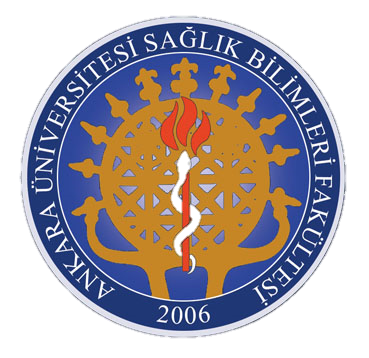 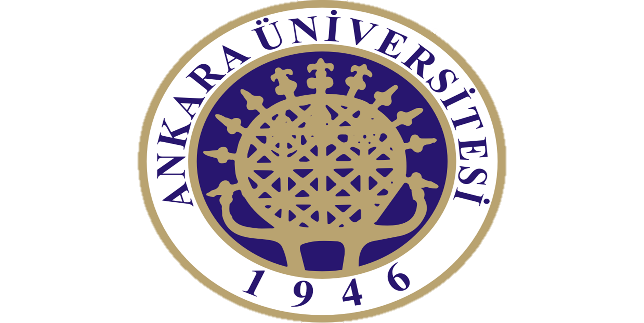 ZİHİNSEL ENGELLİ ÇOCUKLAR
Sağlık Bilimleri Fakültesi 
Çocuk Gelişimi Bölümü
ZİHİNSEL ENGELİN NEDENLERİ VE YAYGINLIĞI
Tarih süreç içinde zihin yetersizliğinin nedenleri ile ilgili birçok araştırma yapılmış ve nedenler farklı şekillerde ifade edilmiştir.
Alan yazında genellikle zihin yetersizliğinin oluş   zamanına göre nedenlerin sınıflandırıldığı görülmektedir. Bunlar :
Doğum öncesi
Doğum anı 
Doğum sonrası olarak üç gruptur.
DOĞUM ÖNCESİ NEDENLER
Kromozomal bozukluklar
Kalıtsal nedenler
Metabolizma bozuklukları
Beynin gelişimiyle ilgili bozukluklar
Çevresel bazı faktörler
Doğum öncesi dönemde annenin sigara,alkol,uyuşturucu madde kullanması zihinsel yetersizliğe yol açabilir.
Gebeliğin ilk üç ayında geçirilen enfeksiyonlar bazı sistemleri etkileyerek zihinsel yetersizliğe yol açabilir.
Cinsel yolla geçen ,sifilis, gonora, AIDS gibi hastalıklar beynin ve sinir sisteminin gelişimini etkileyerek zihinsel yetersizliğe neden olabilir.
DOĞUM SIRASINDA GELİŞEN NEDENLER
Kafa travmaları
Göbek kordonu problemleri
Uzun süren doğum
Tedavi edilmemiş fizyolojik sarılık
DOĞUM SONRASI NEDENLER
Çocukluk döneminde gelişebilecek enfeksiyonlar
Çocukluk döneminde gelişebilecek  hastalıklar
Tümörler
Kafa travmaları
Çocuk istismarı
Fiziksel şiddet uygulanması
Yoğun derecede toksik maddelere maruz kalınması
Anoksi
ZİHİN YETERSİZLİĞİNE YOL AÇAN NEDENLER
Yapısal Nedenler
Edinilmiş
Nedenler
Genetik bozukluklar
Kalıtsal metabolizma bozuklukları
Kromozom bozuklukları
Madde bağımlılığı
Travma ve yaralanmalar
Enfeksiyonlar
Toksik etki
Beslenme yetersizliği
Çevresel etmenler
Zihin yetersizliğine yol açtığı bilinen 250’den fazla durum söz konusudur.
Bu durumun iyimser bir değerlendirme ile zihin yetersizliği tanısı  almış bireylerin ancak %25’ini açıklayabildiği bilinmektedir.
Zihin yetersizliği olan bireylerin sadece zeka bölümü göz önüne alındığında ,genel nüfustaki ve okul nüfusundaki oranı yaklaşık %2,3 olarak kabul edilmektedir.
Sadece ZB dikkate alındığında görülme sıklığı %3’e yükselirken,uyum davranışları da değerlendirildiğinde oran %1’e düşmektedir. Bu düşüşün nedeni hafif derecede zihin yetersizliği olan bireylerin uyum davranışlarında daha az güçlük göstermeleridir.
Hafif düzeyde zihin yetersizliği olanlar %85 oranıyla en büyük grubu oluşturur. Bunu %10 oranıyla orta düzeyde zihin yetersizliği olanlar takip etmektedir.Ağır derecede zihin yetersizliği oranı %3-4 iken çok ağır düzeyde zihin yetersizliği oranı %1-2’dir.
Kaynakça